INPUTS
OUTPUTS
CLIMATE CONTROL SET
Hourly data on climate (Temperature, Relative Humidity/VPD)
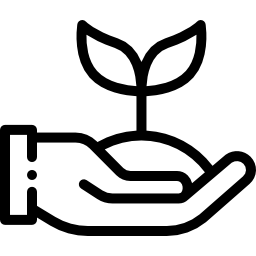 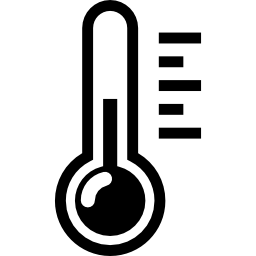 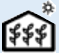 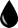 Temperature 
Heating day and night
Cooling
Open vent
Humidity 
Relative humidity and VPD
Day and night
Min and max
Solar radiation 
Shade screen
Energy consumption 
(heating and cooling)
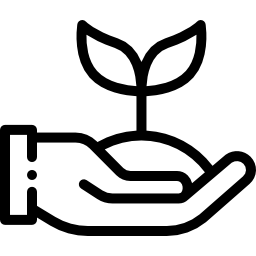 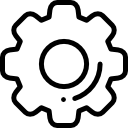 EQUIPMENTS
Fans - corridor
Humidification (fog and pad)
Cooling system
Semi closed Greenhouse
model
Electricity and water consumption
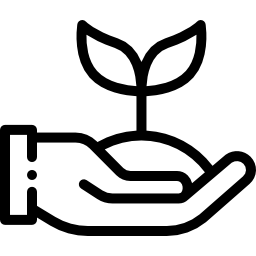 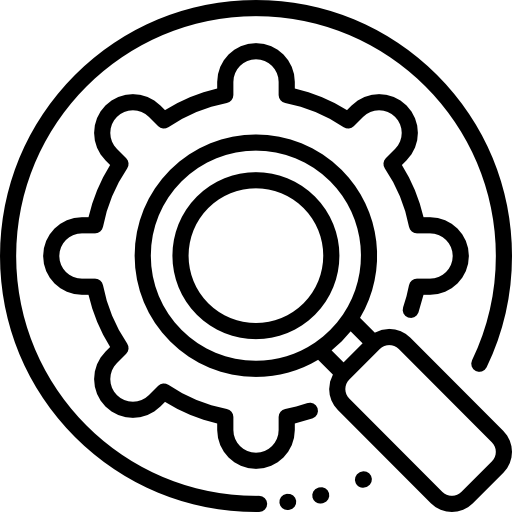 REGULATION
Priority for ventilation or humidification
Thermal / shade screen
Risks analysis
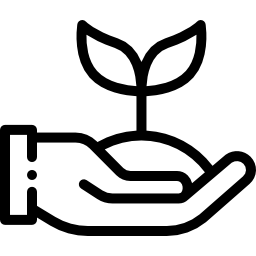